Презентация на тему:Природа Монголии.
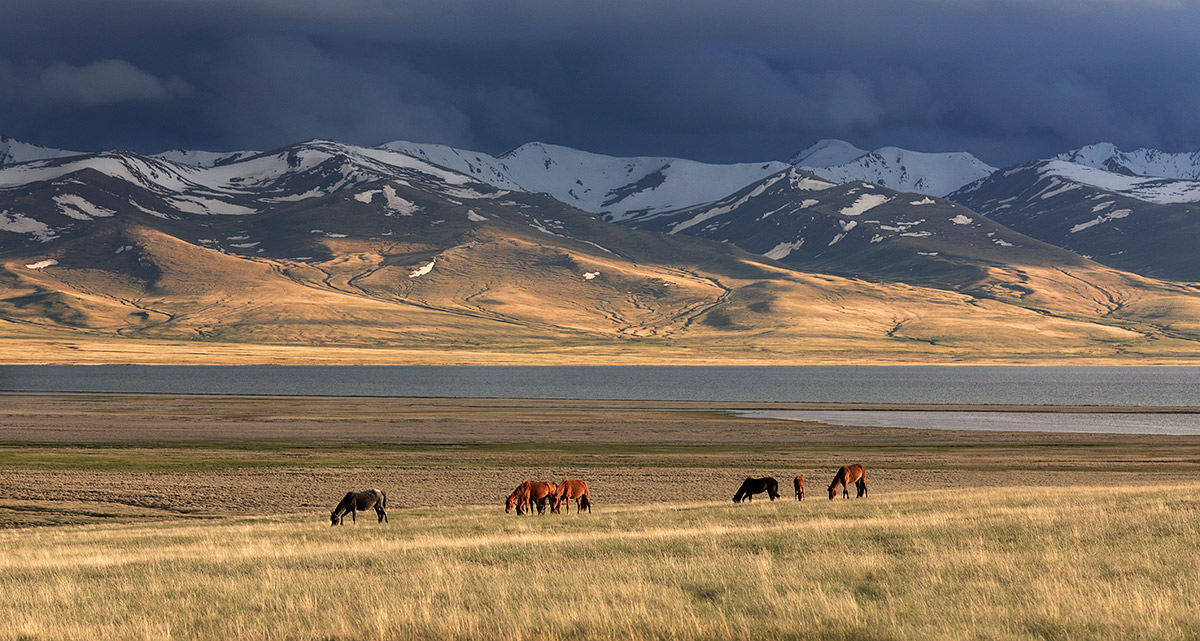 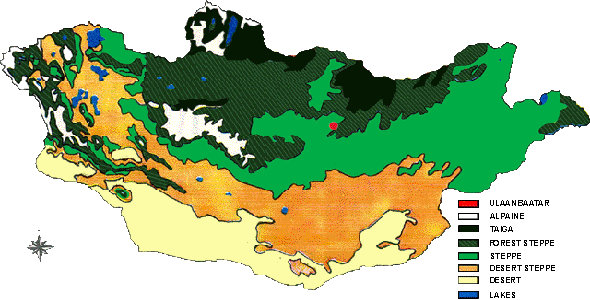 Леса Монголии
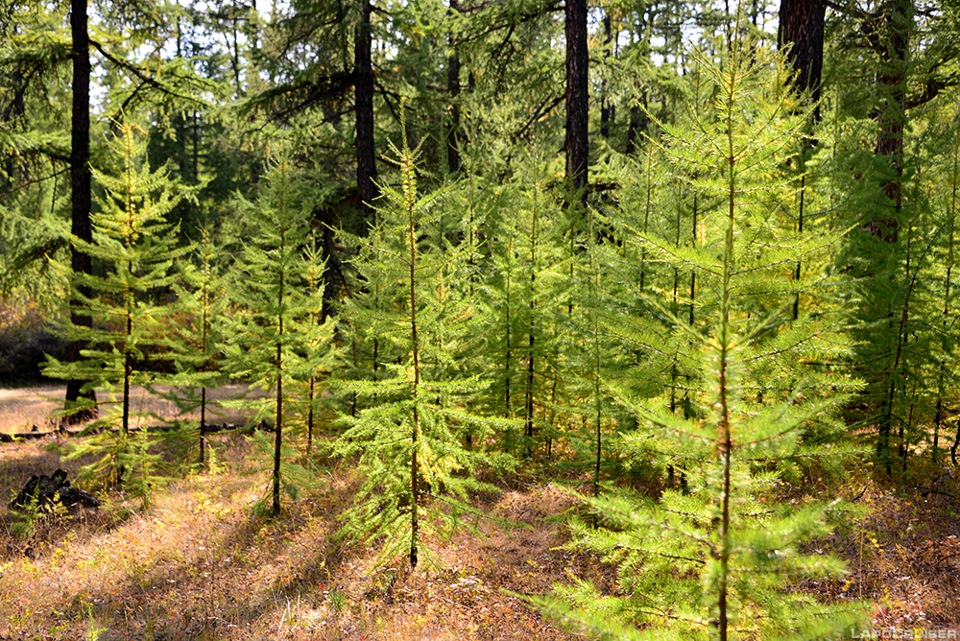 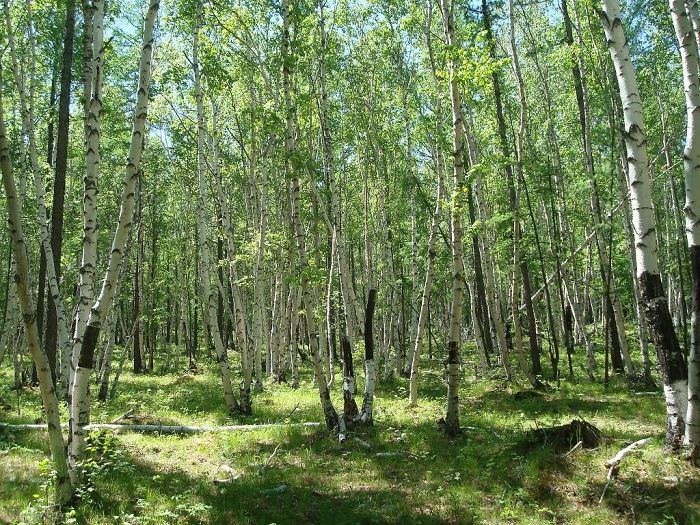 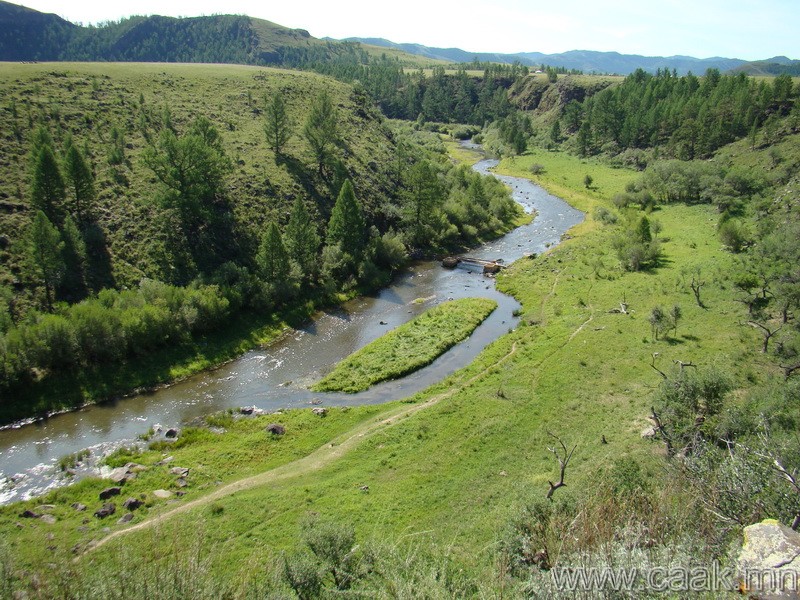 Степи Монголии
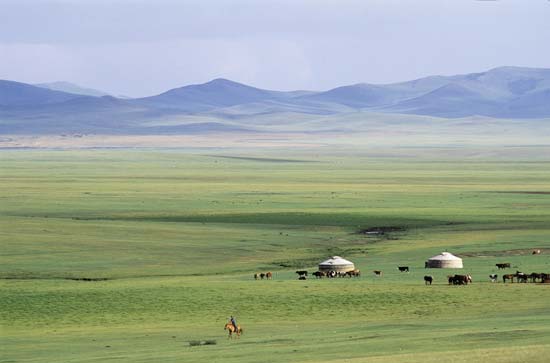 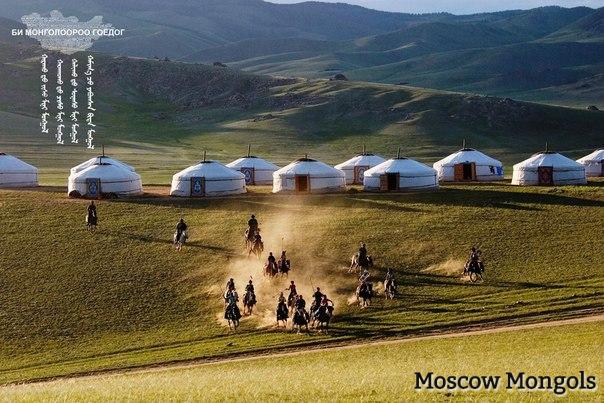 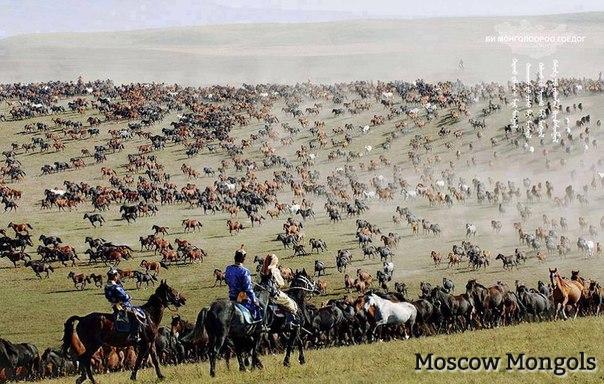 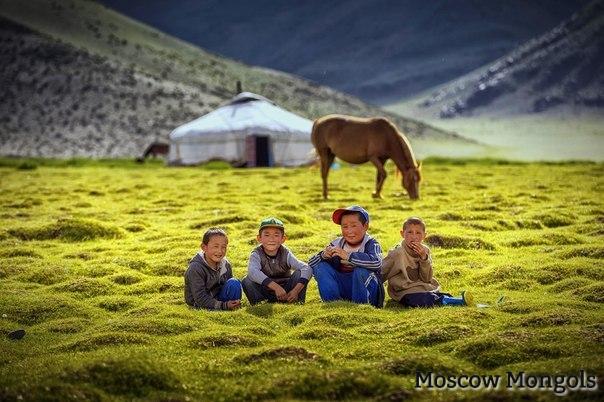 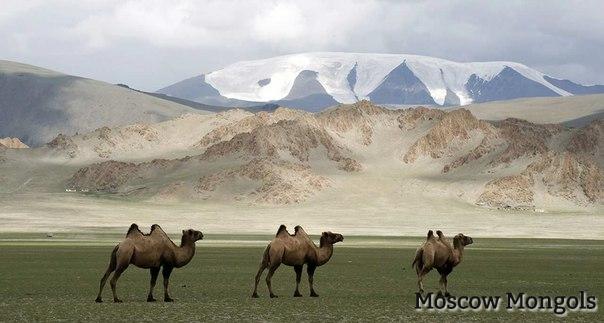 Пустыня Гоби
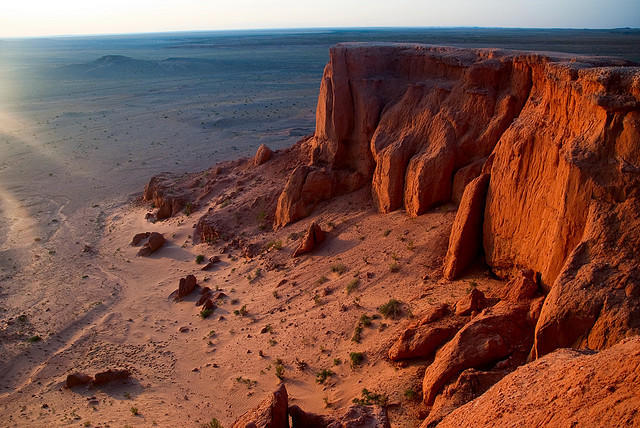 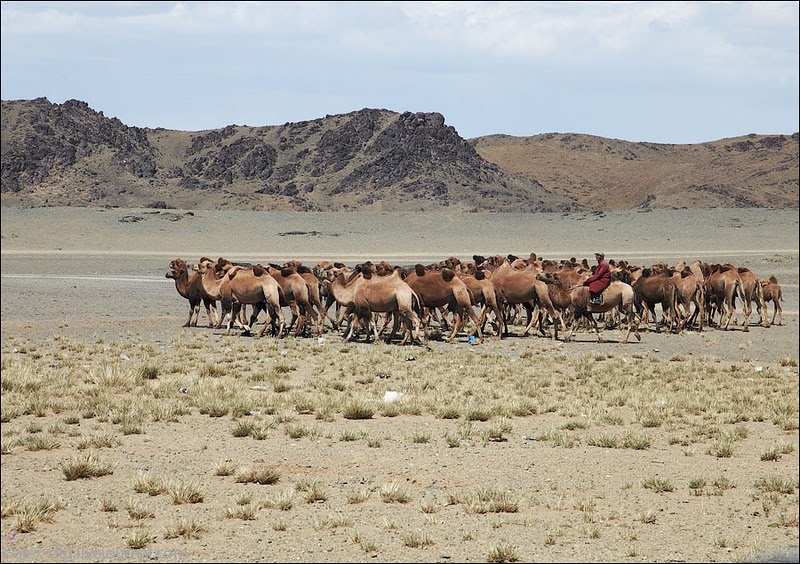 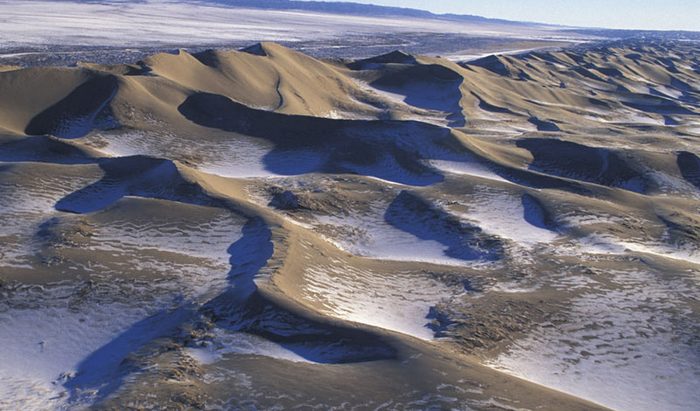 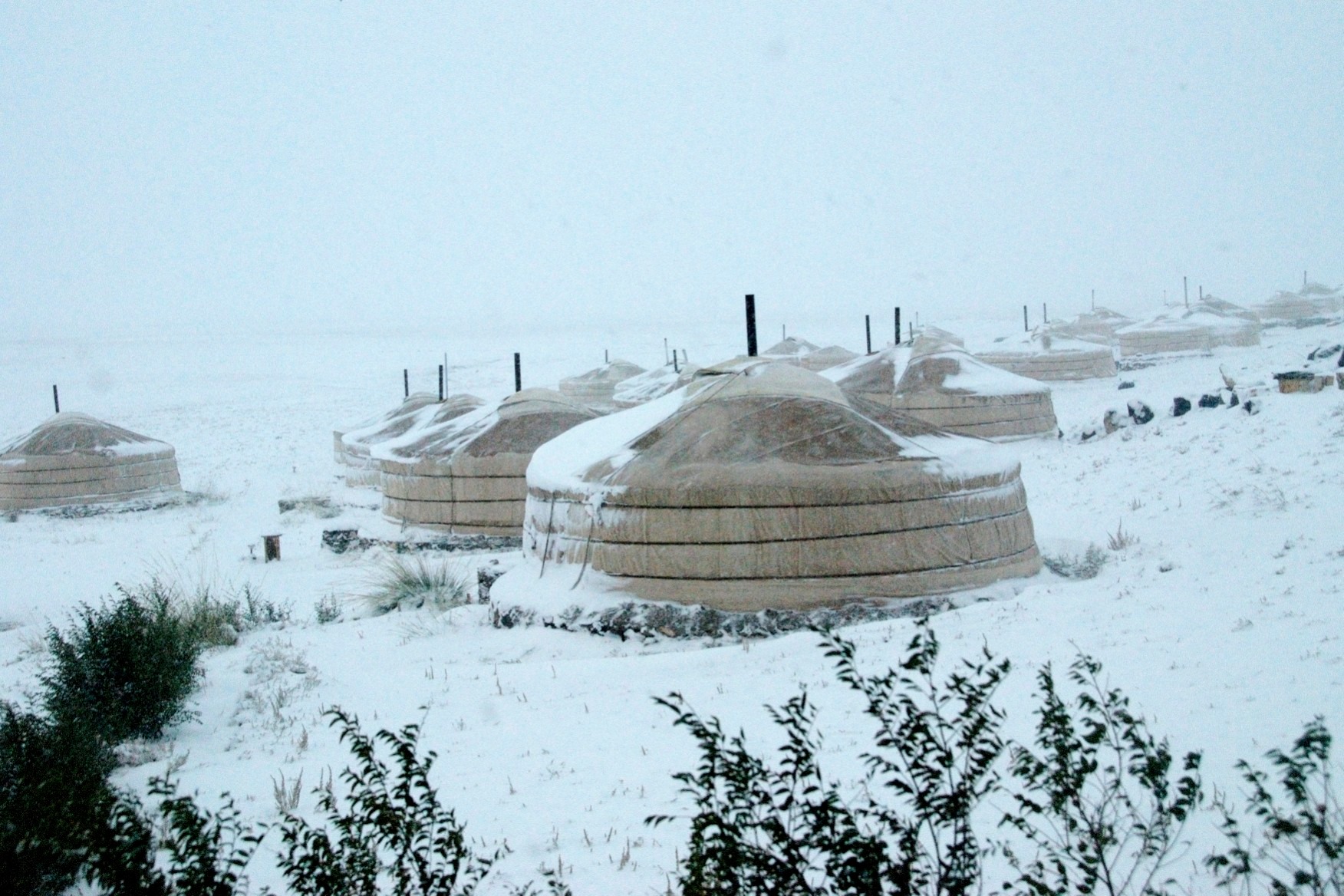 Животные Монголии
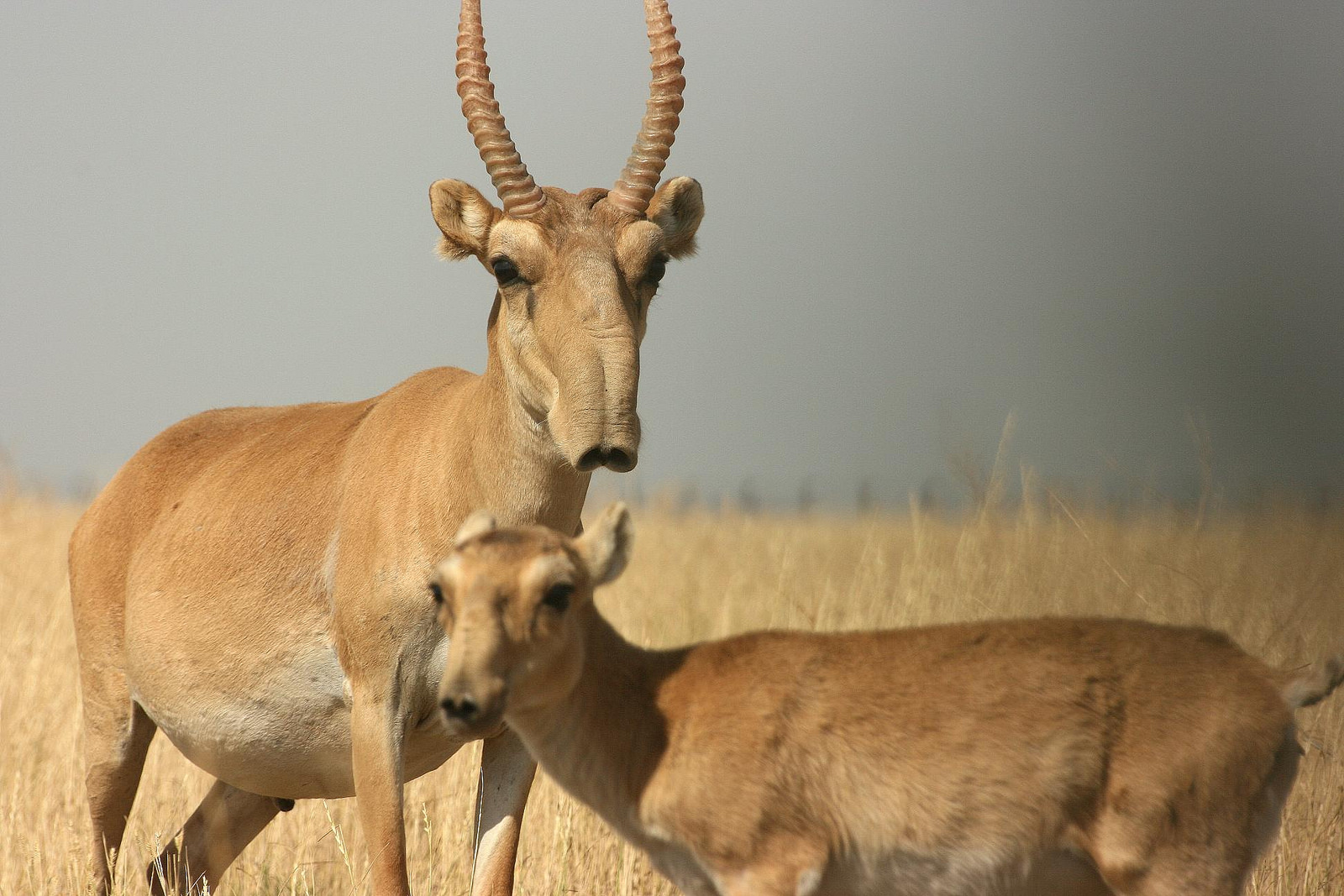 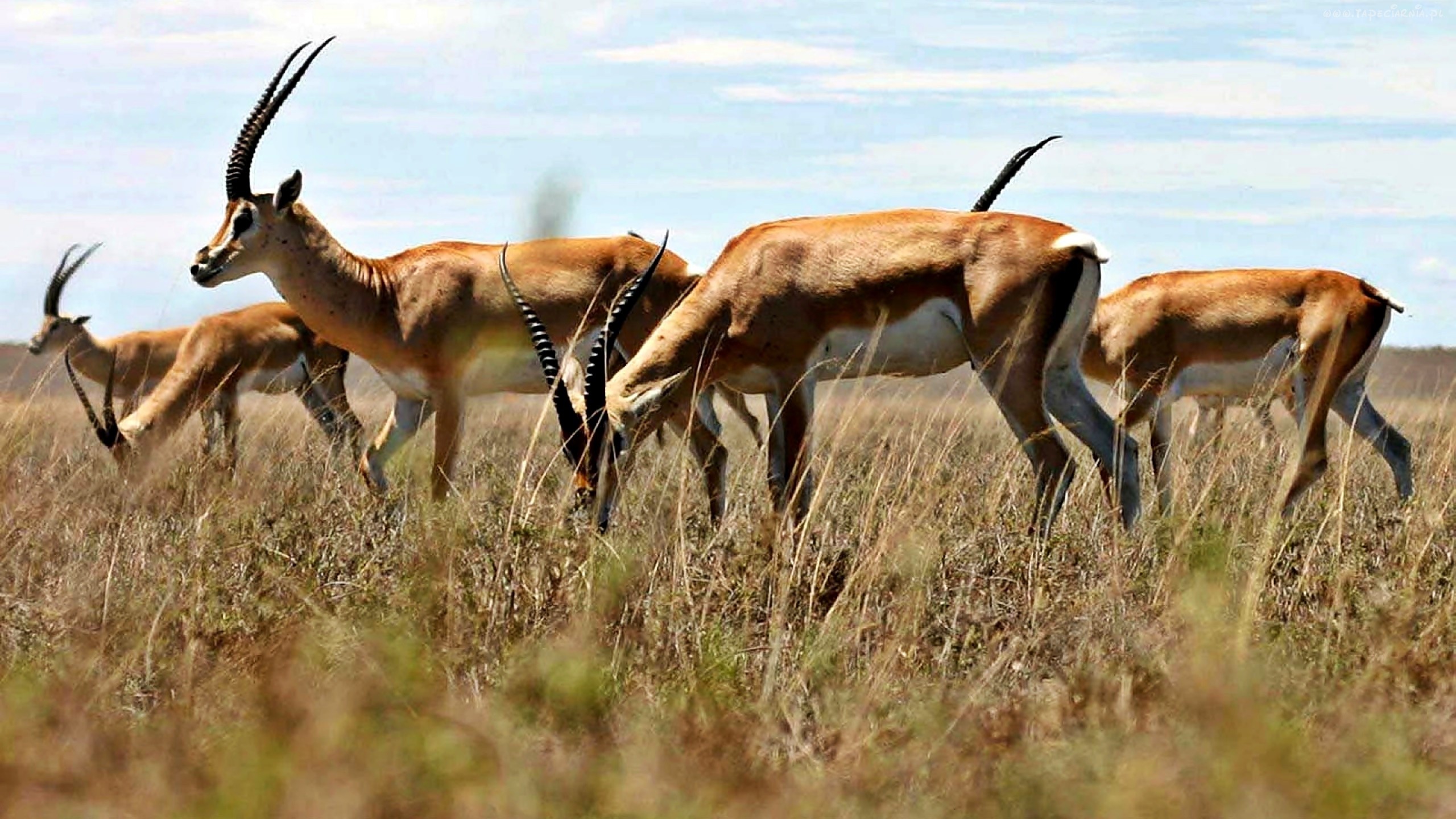 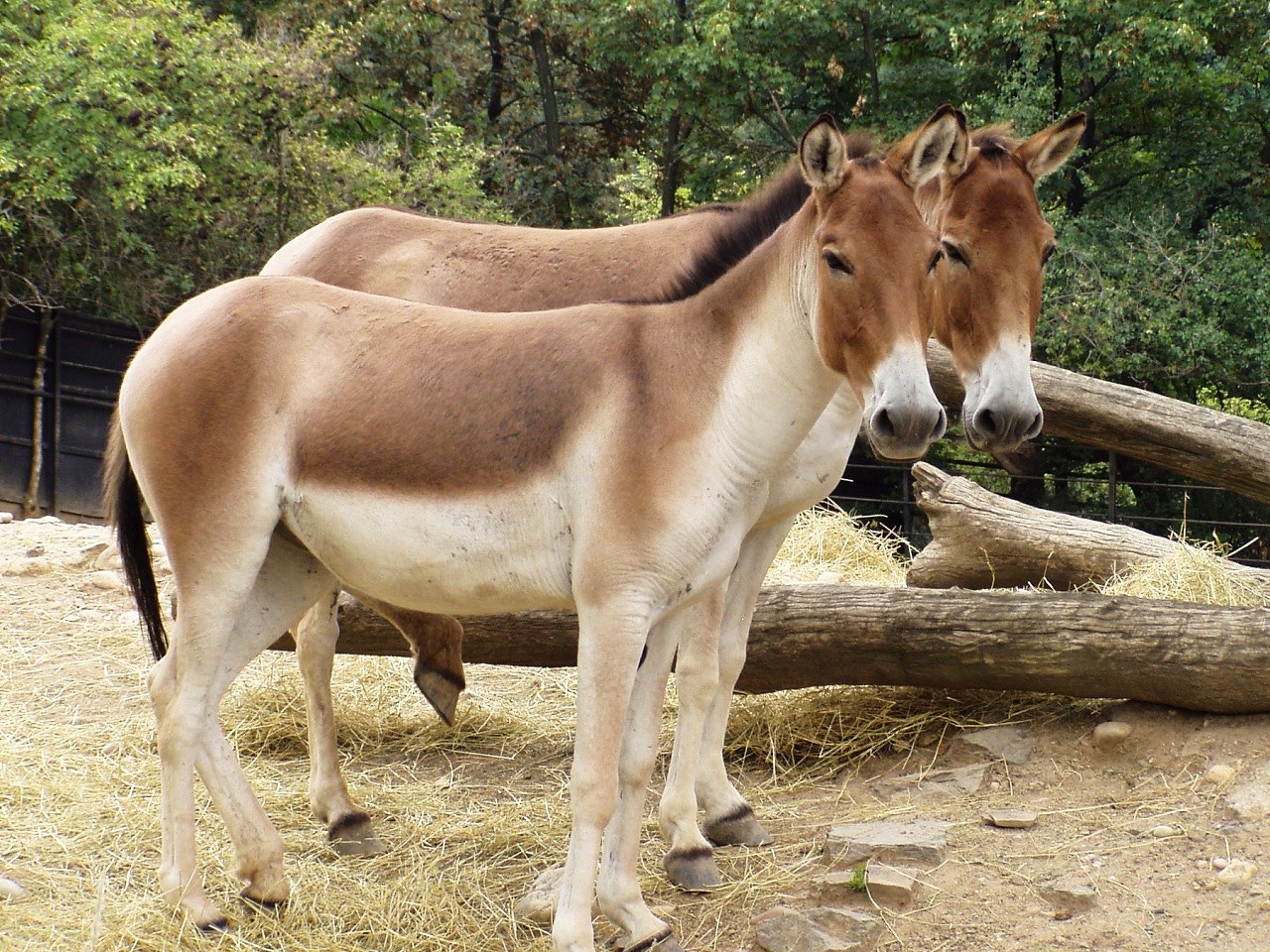 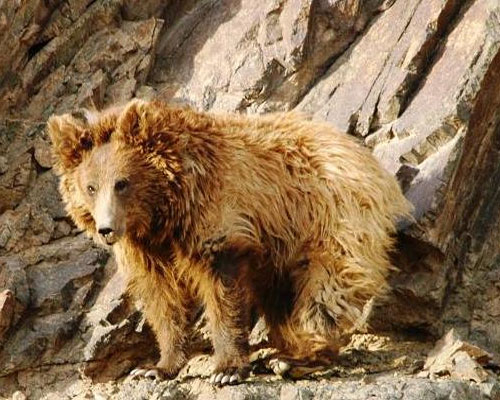 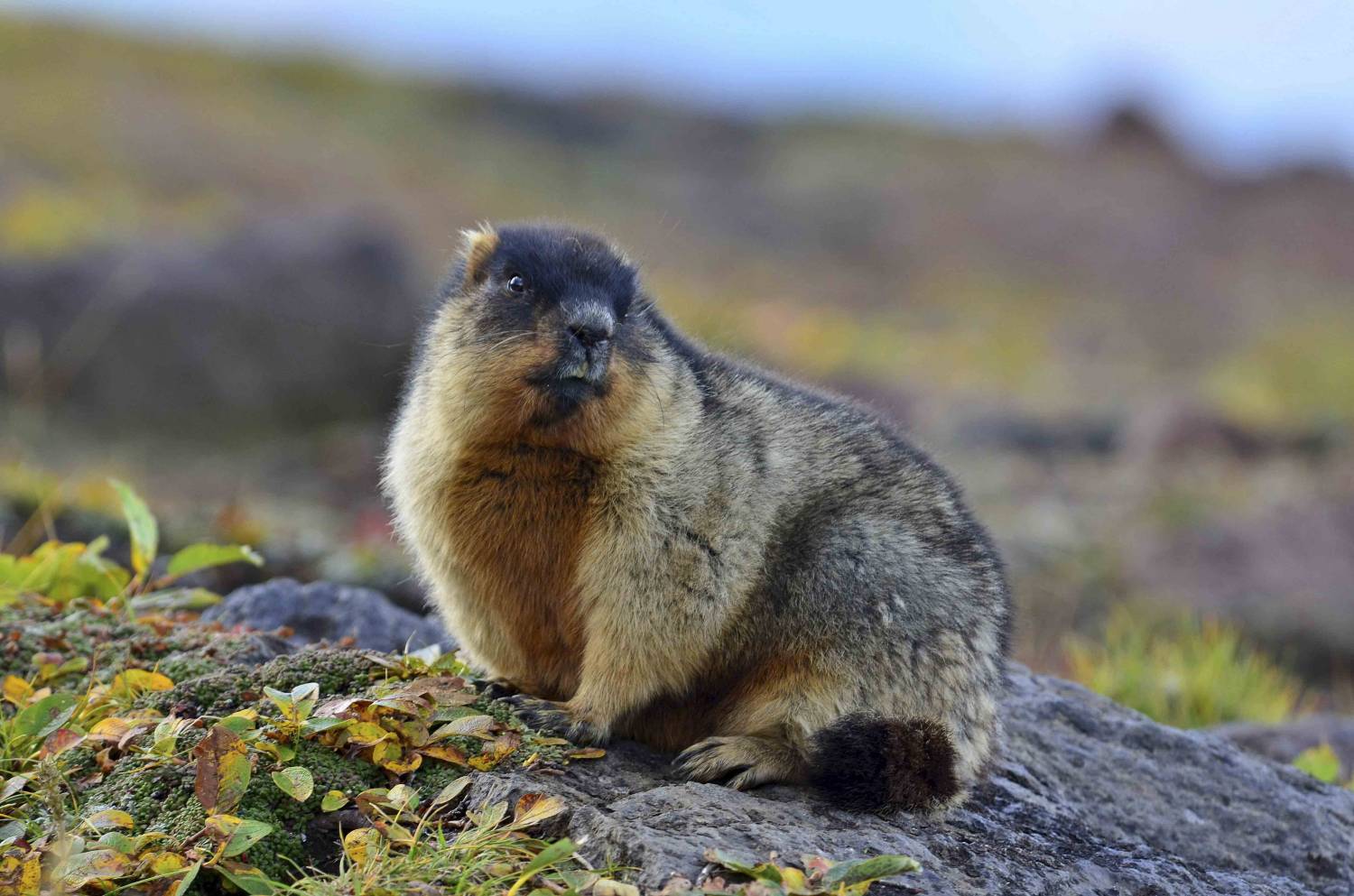 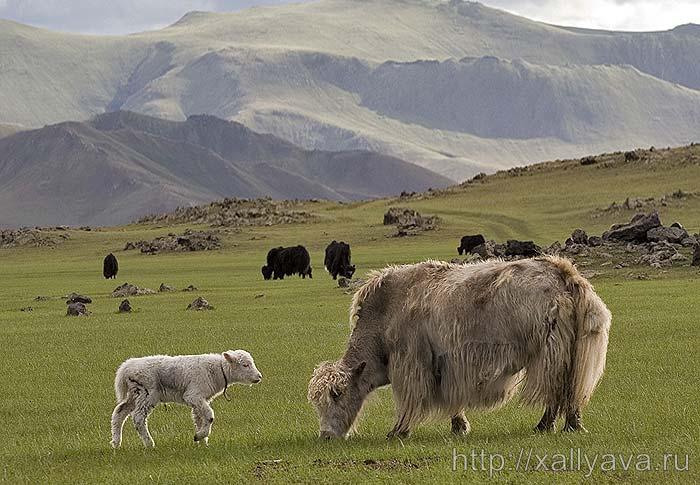 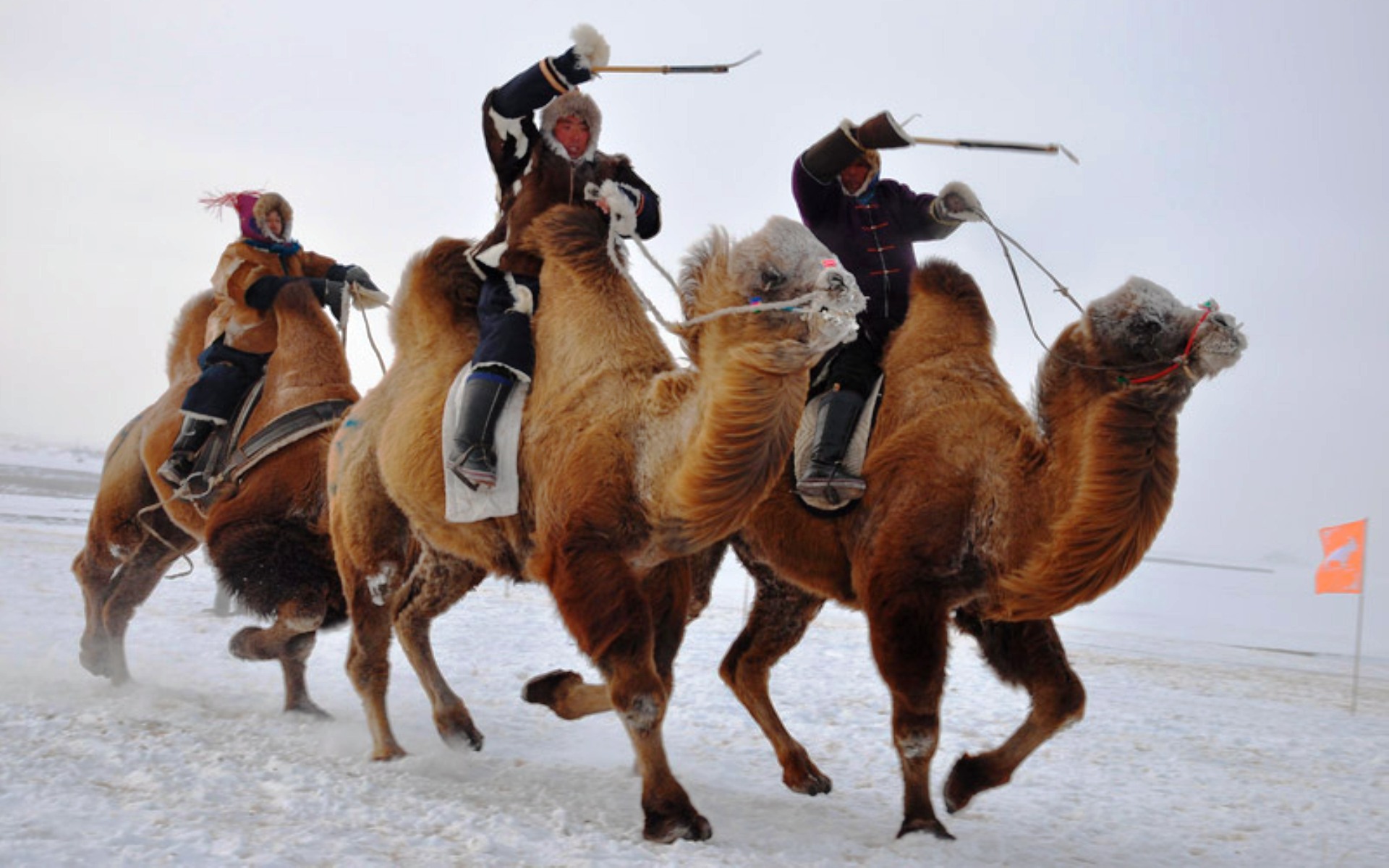